Детский сад «Радуга»Группа №1 «Мышки»
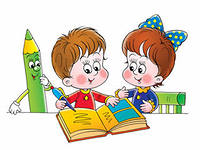 Воспитатели: Л.Б. Лопатина; О. А. Неверова
Цель деятельности ДОУ по реализации          основной общеобразовательной программы
-Содействие целостному, разностороннему 
   (физическому, социально-личностному,    познавательно-речевому, художественно-эстетическому),природосообразному развитию ребенка дошкольного возраста и становлению его как индивидуальности и субъекта самопознания и саморазвития.
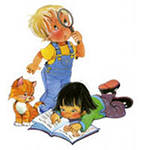 Задачи
Содействовать развитию эмоциональной и мотивационно-потребностной сферы ребенка – дошкольника (социальных эмоций, познавательных и др. мотивов им потребностей).
Приобщать к культуре самостоятельного и творческого выполнения разных видов детской деятельности, средствам и способам самореализации и саморазвития в них.
Обогащать и систематизировать представления об окружающем, природном и социальном мире.
Формировать основные физические качества и потребность в двигательной активности, навыки осуществления гигиенических процедур, элементарных правил здорового образа жизни.
Обеспечить своевременное становление стартовой готовности к обучению в школе, предпосылки учебной деятельности.
физическое развитие
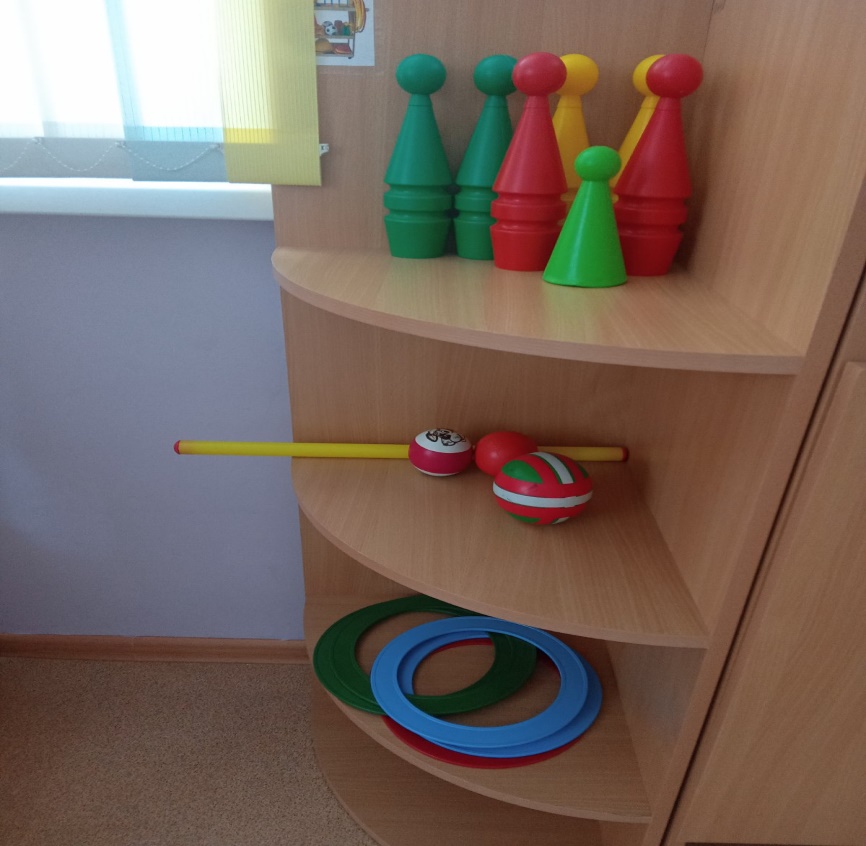 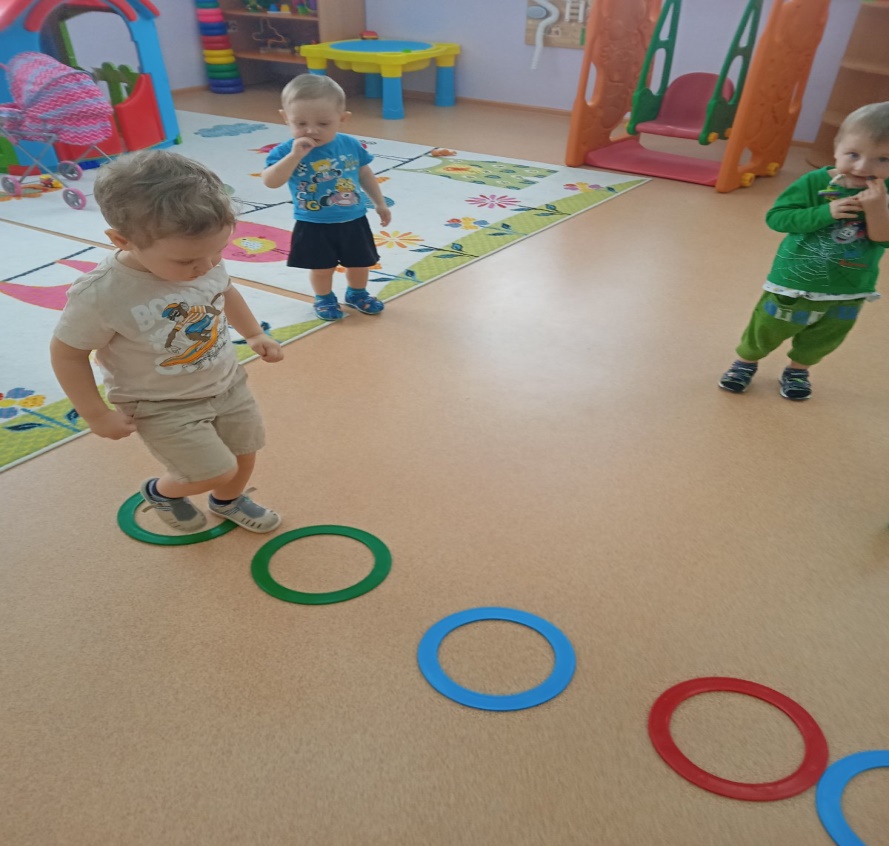 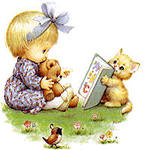 Речевое  развитие
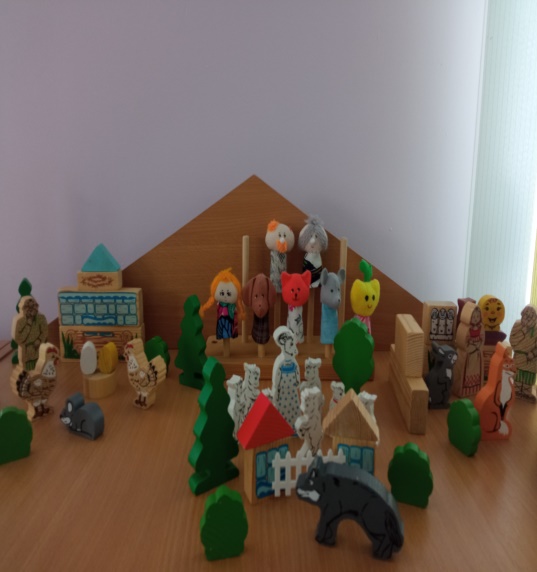 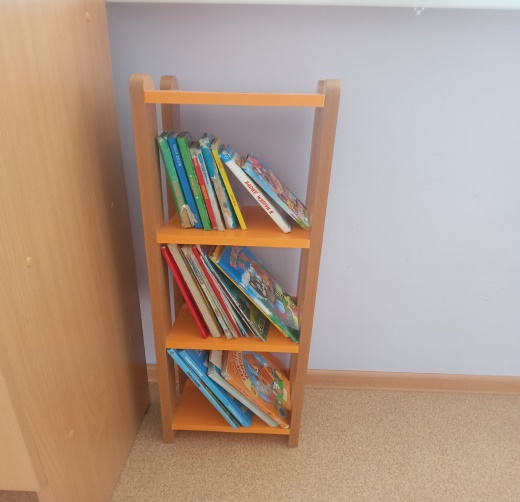 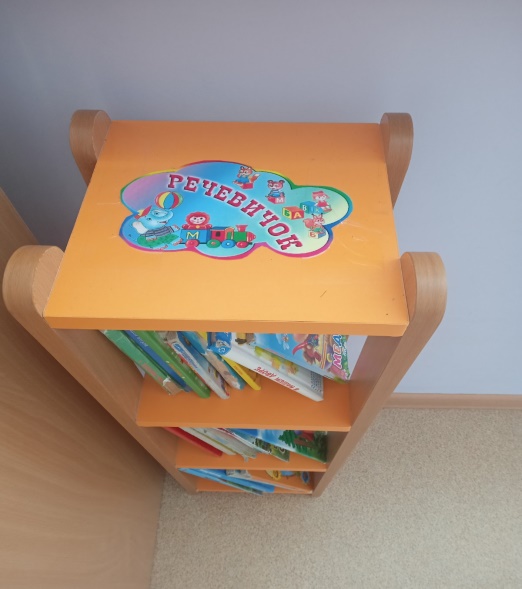 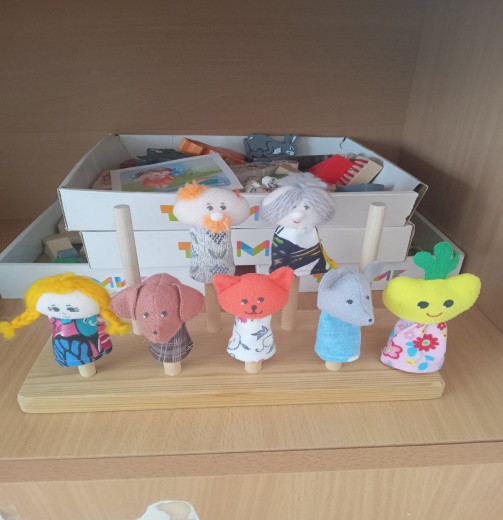 Познавательное развитие
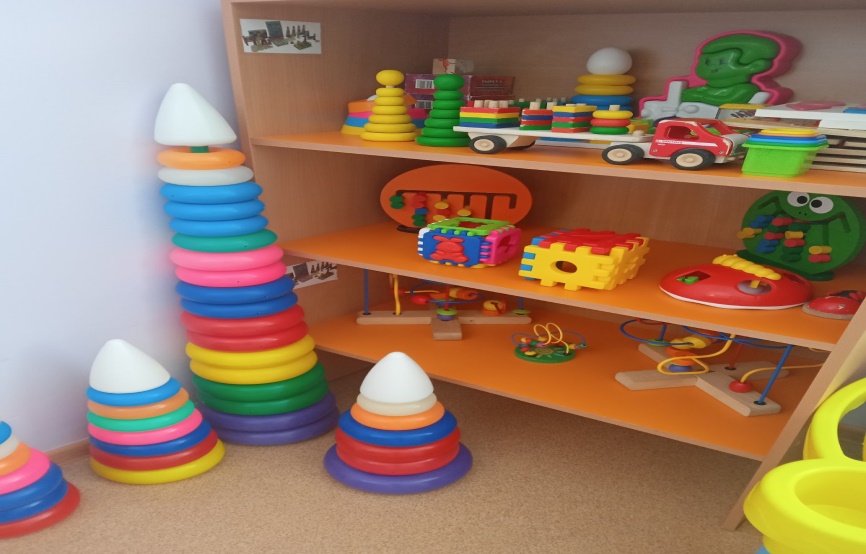 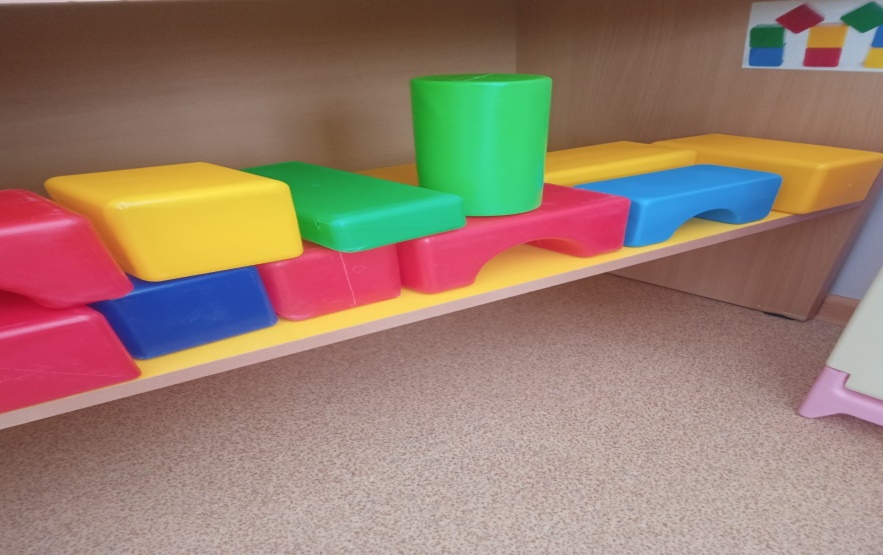 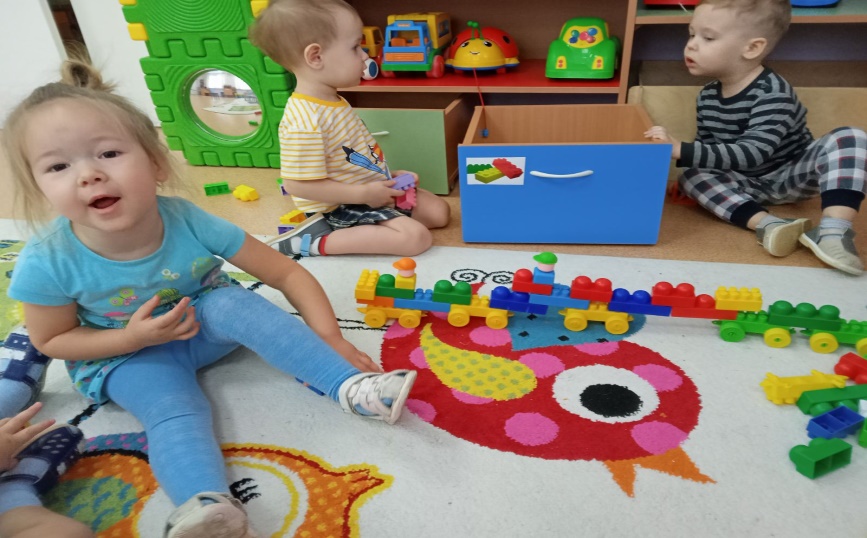 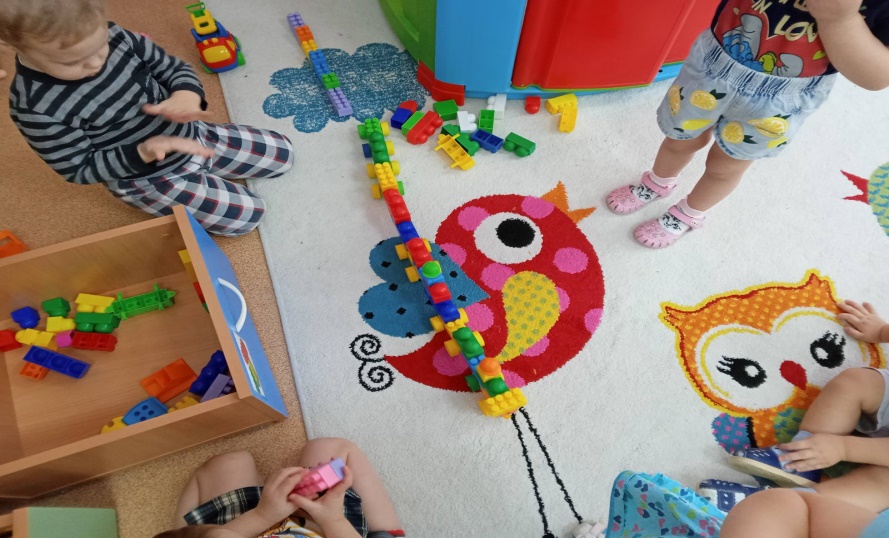 Социально-коммуникативное развитие
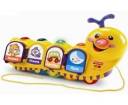 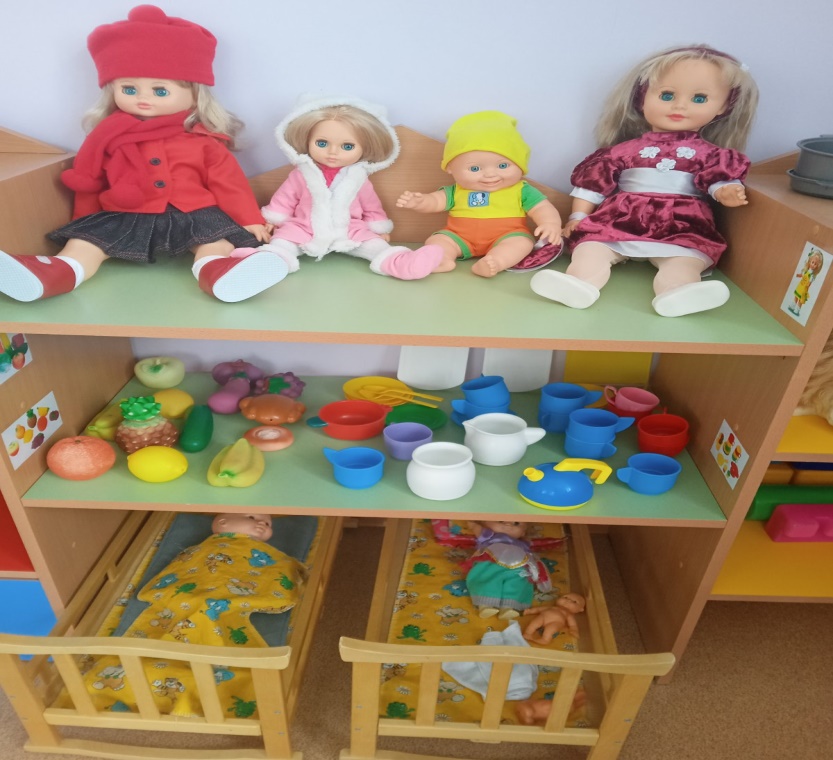 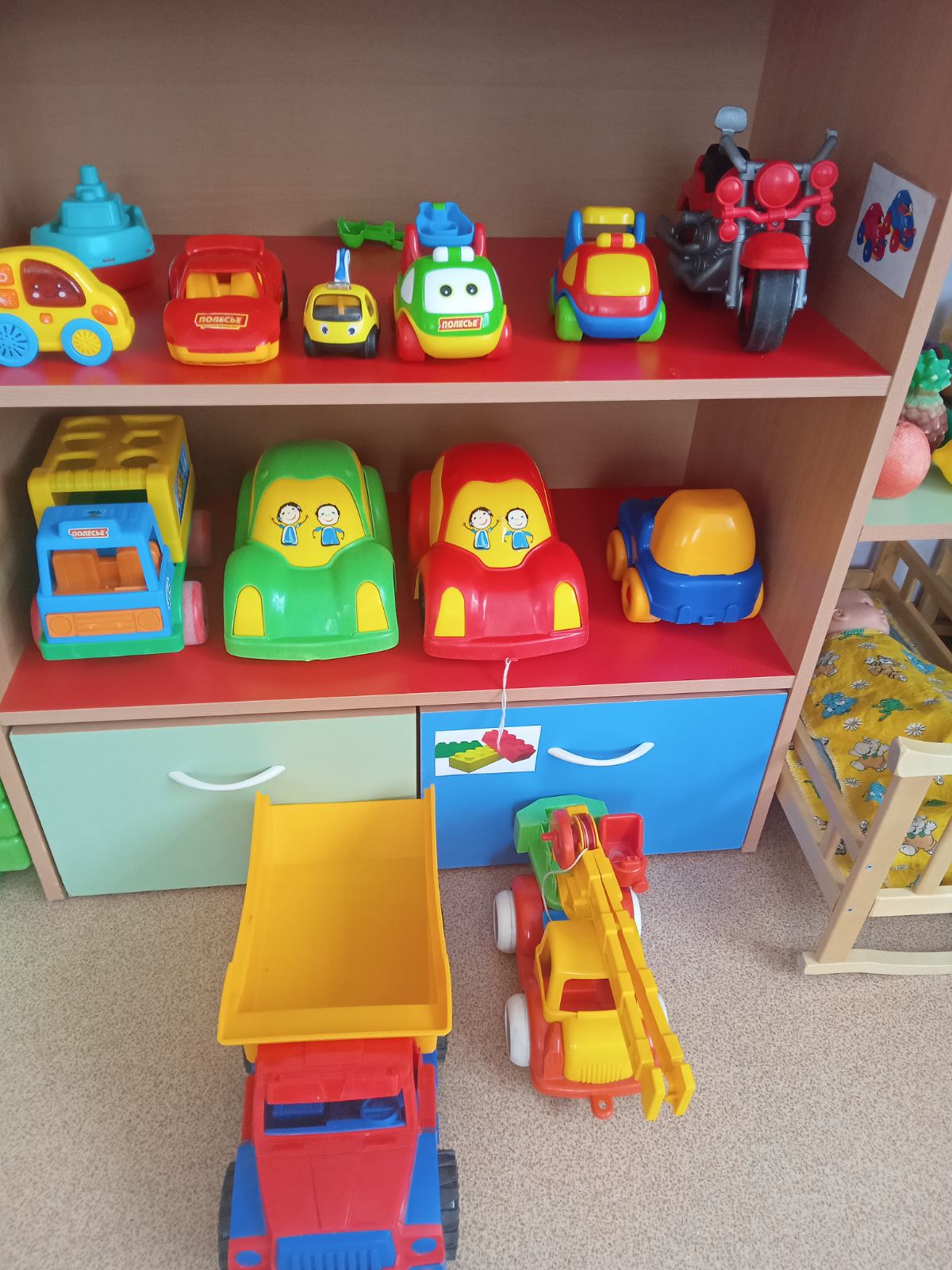 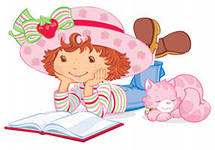 Художественно-эстетитеское развитие
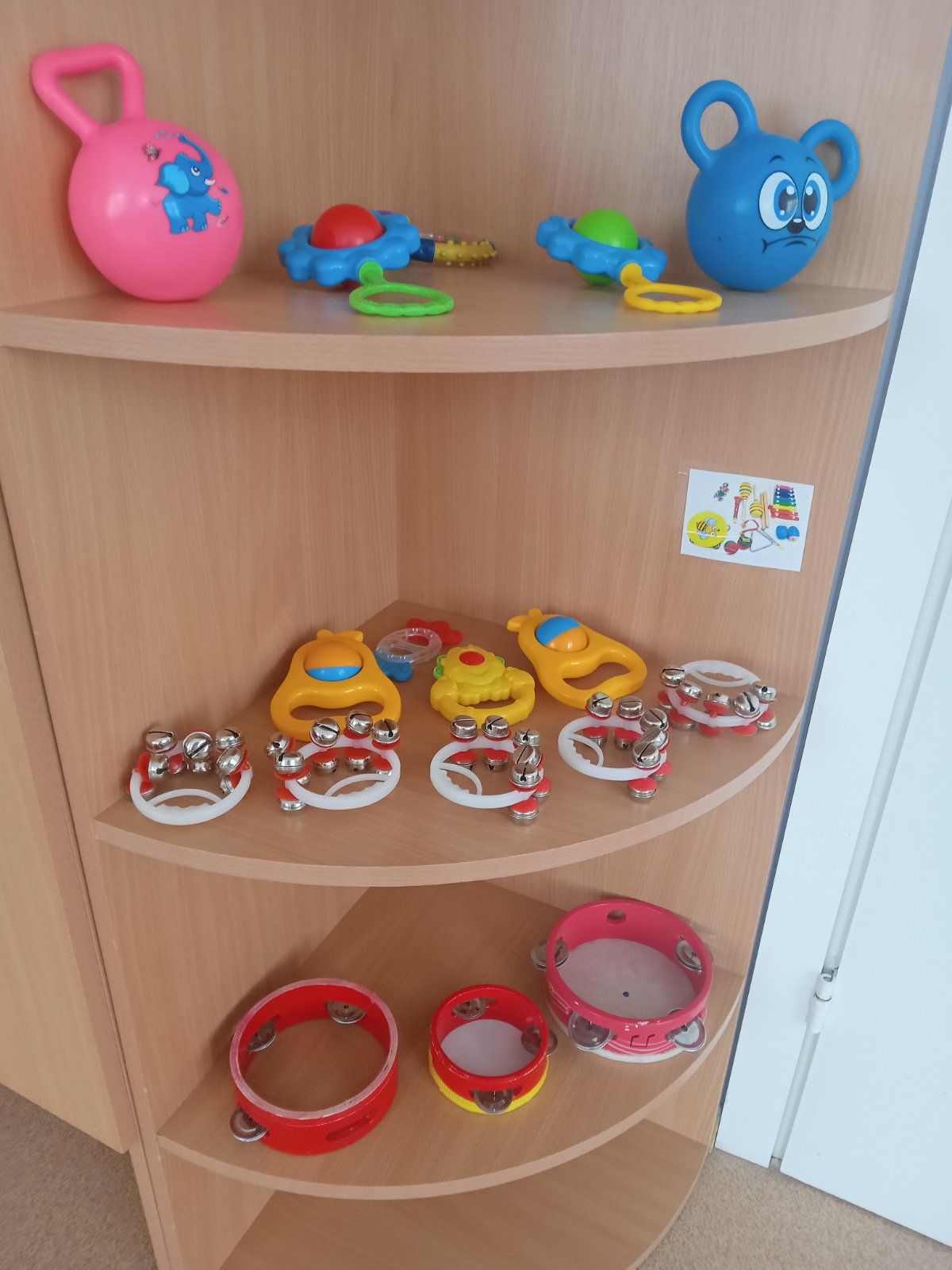 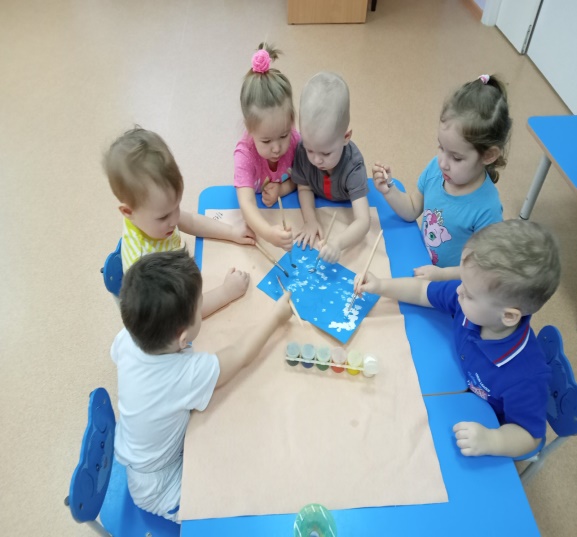 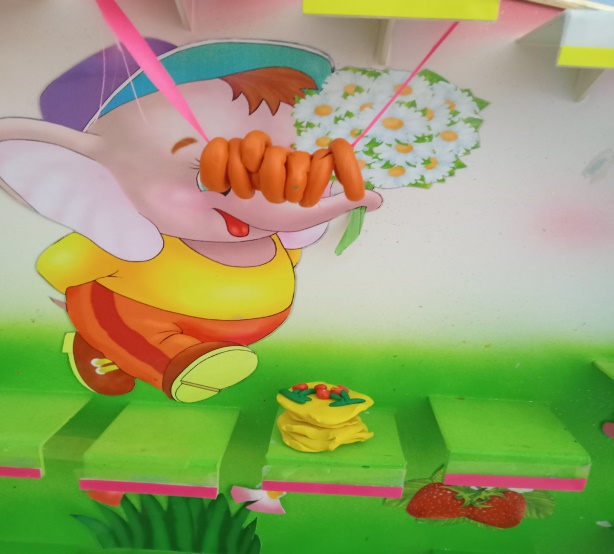 Взаимодействие с родителями
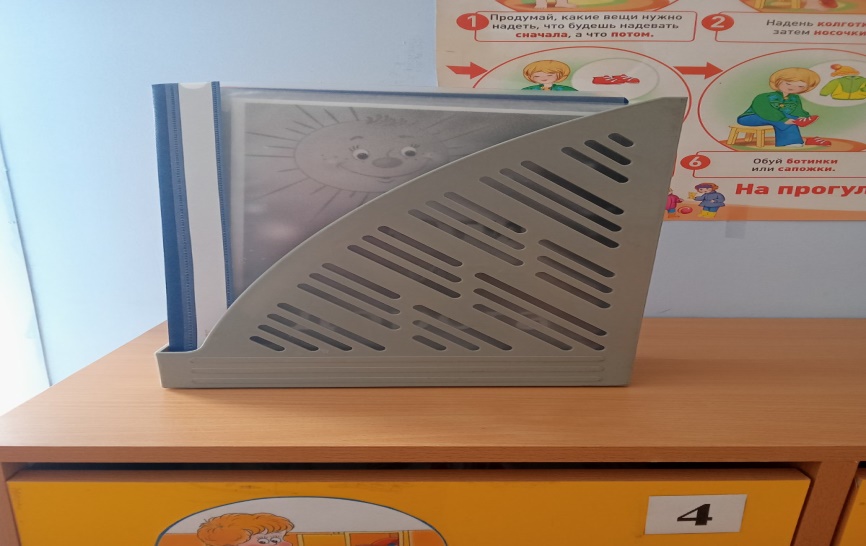 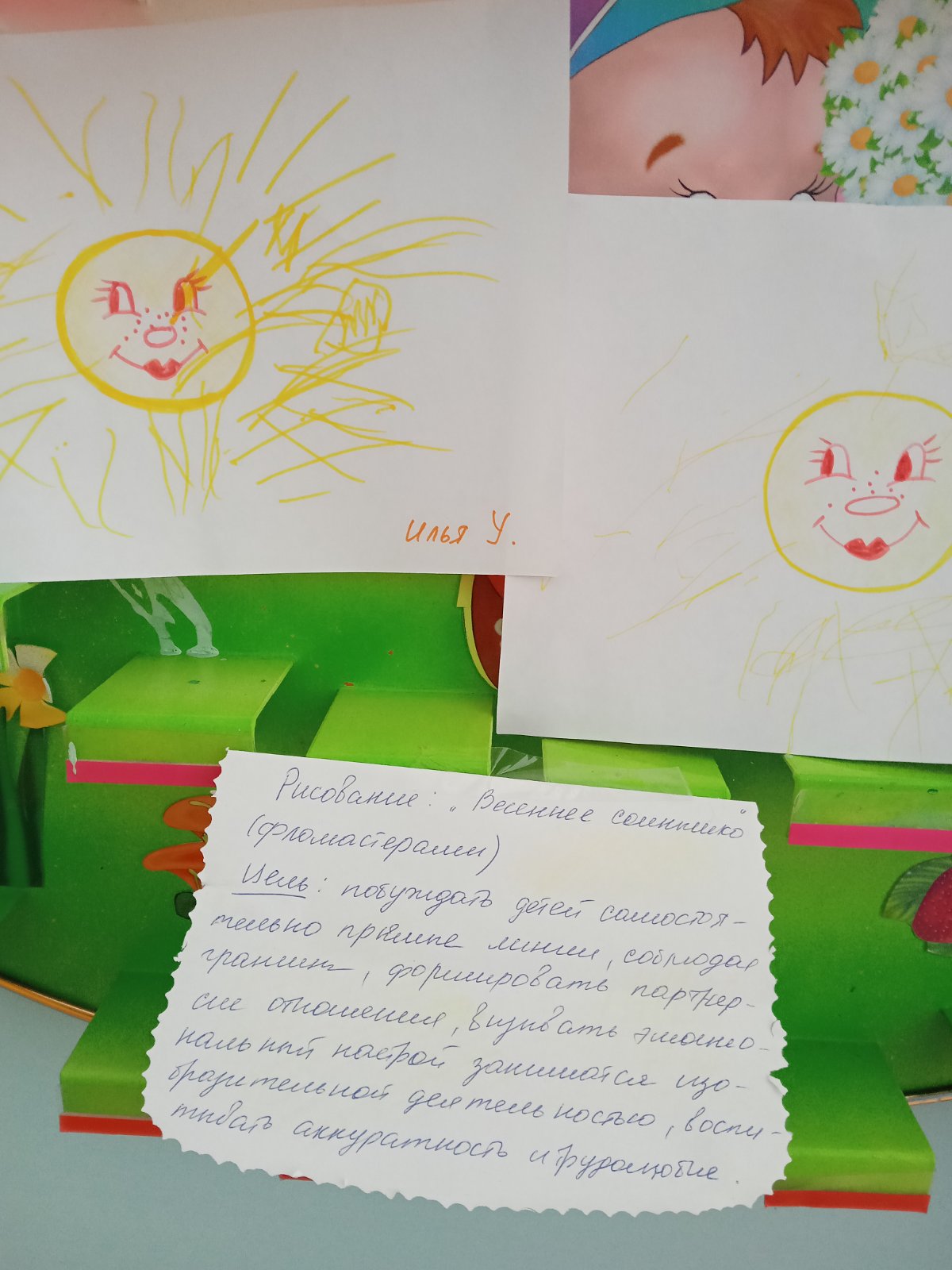 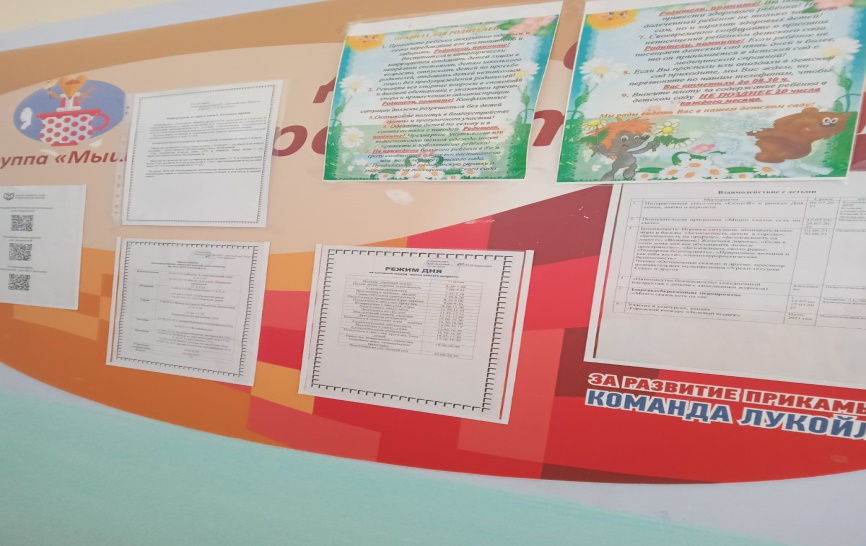